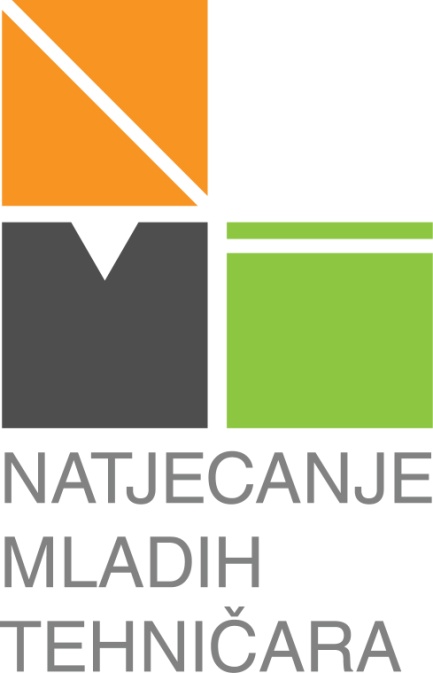 DOBRODOŠLI NA:
63.NATJECANJE MLADIH TEHNIČARA
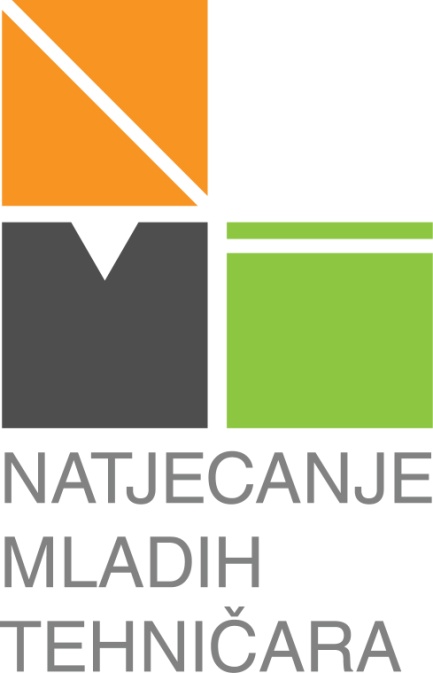 63.  Natjecanje mladih tehničara
Školsko natjecanje iz tehničke kulture
za učenike 5. i 6. razreda
3.02. 2021.
5. razred Maketarstvo i modelarstvo
Radni zadatak:
                   MAKETA KOŠARICE
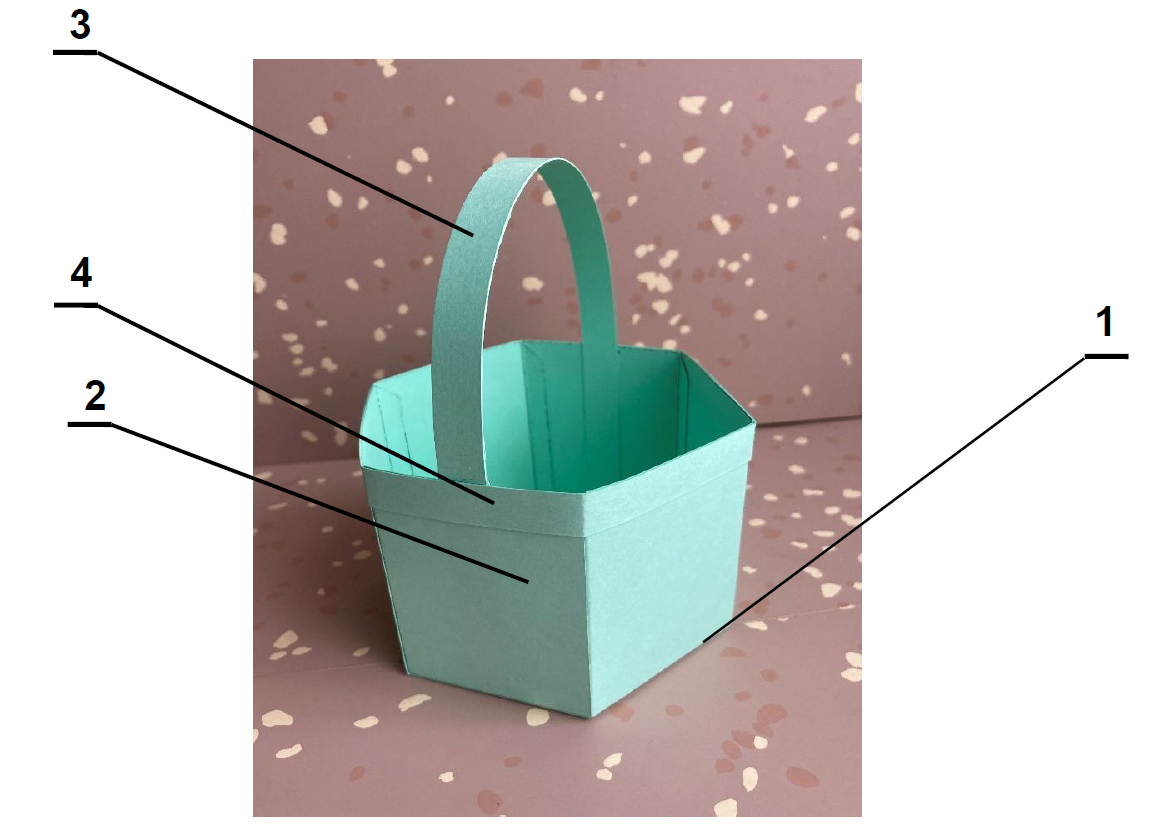 Sastavni crtež:
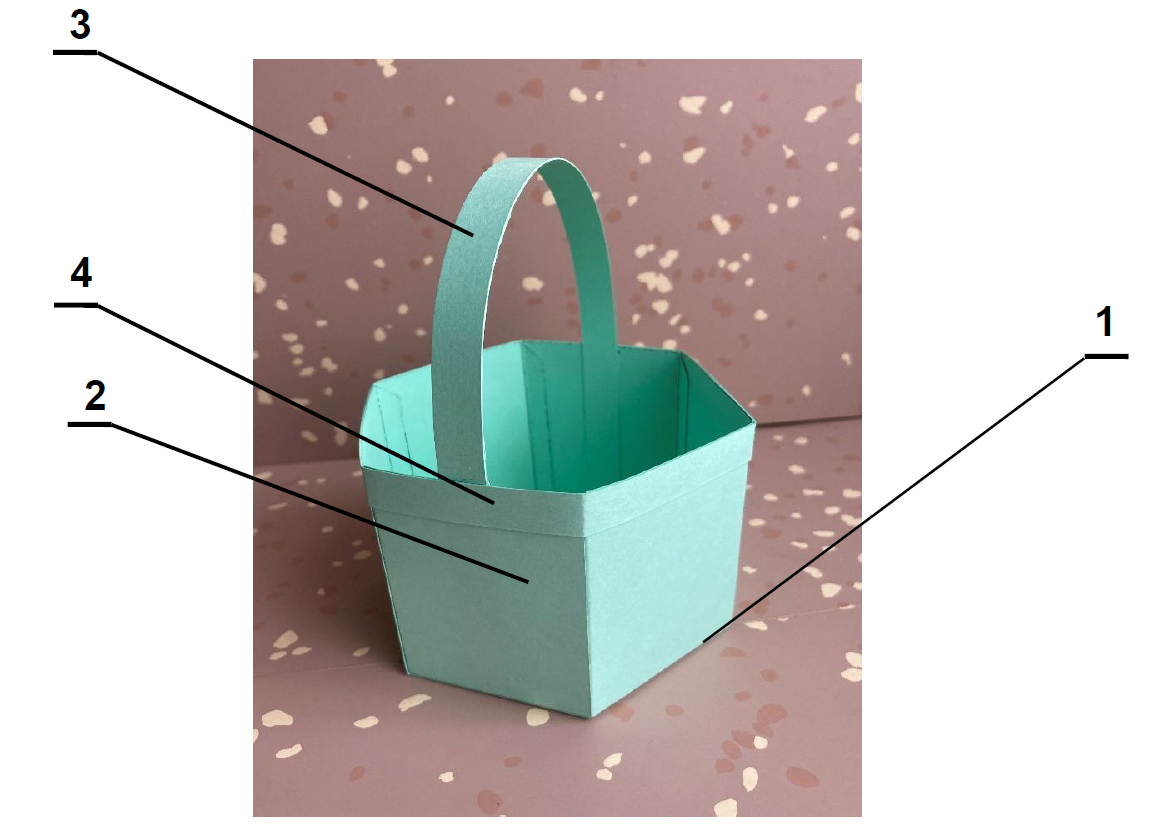 Radionički crtež:
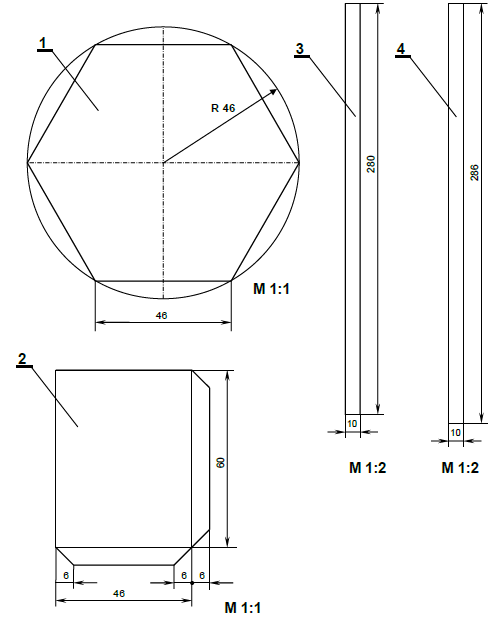 Radionički crtež:   SASTAVNICA
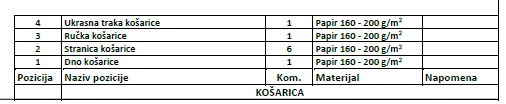 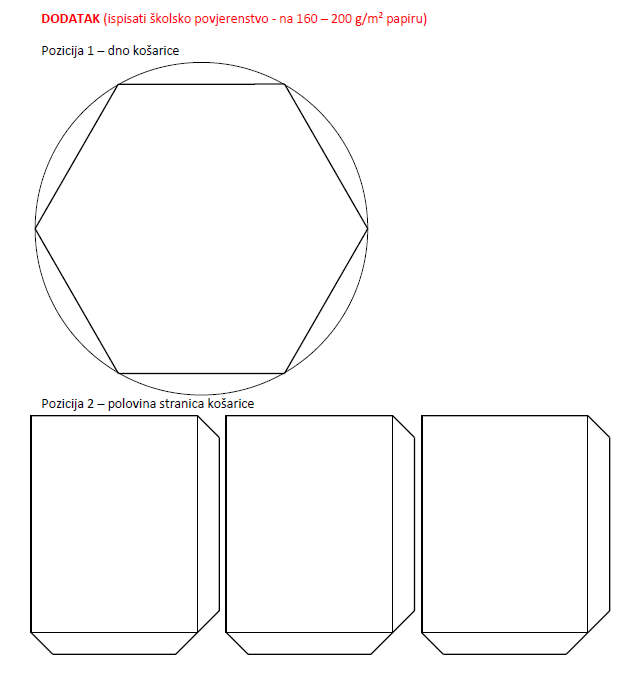 Radionički crtež
6. razred Graditeljstvo
Radni zadatak:
               NOSIVI ELEMENTI - STUP
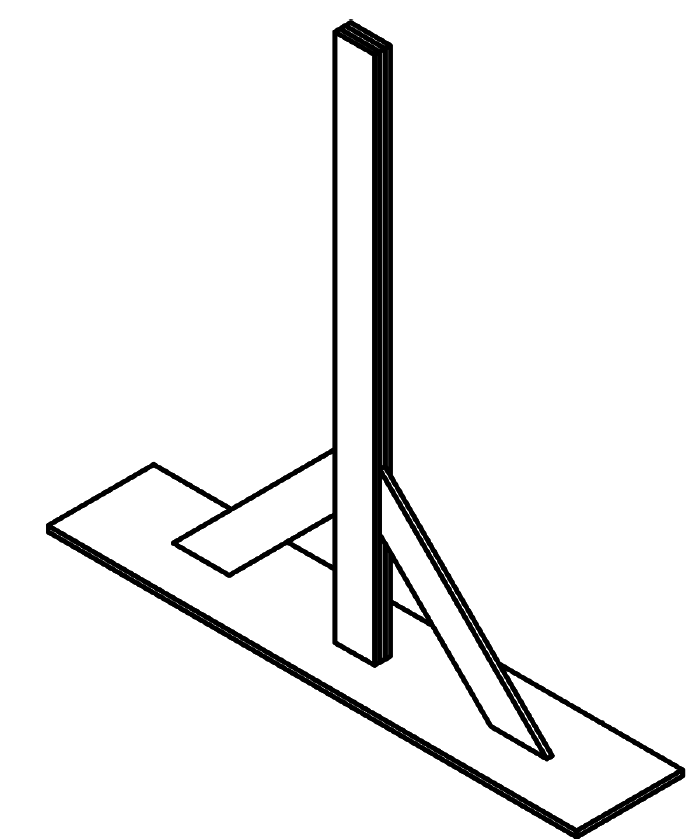 Radionički crtež:   SASTAVNICA
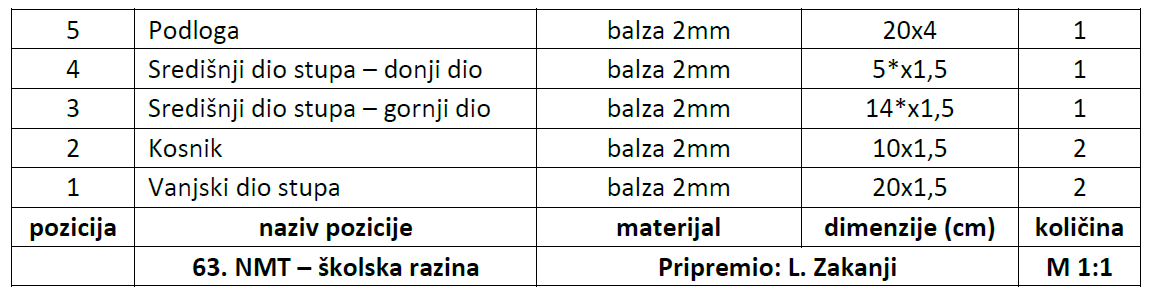 Radionički crtež
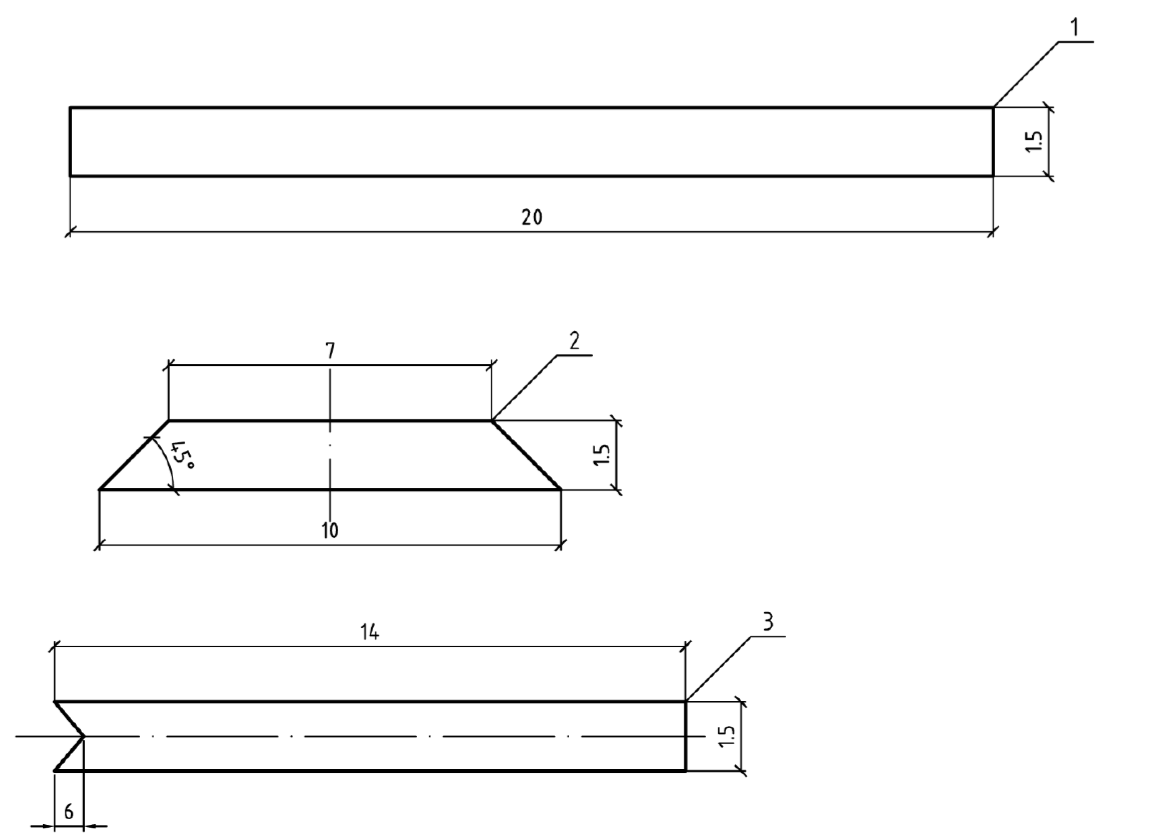 Radionički crtež
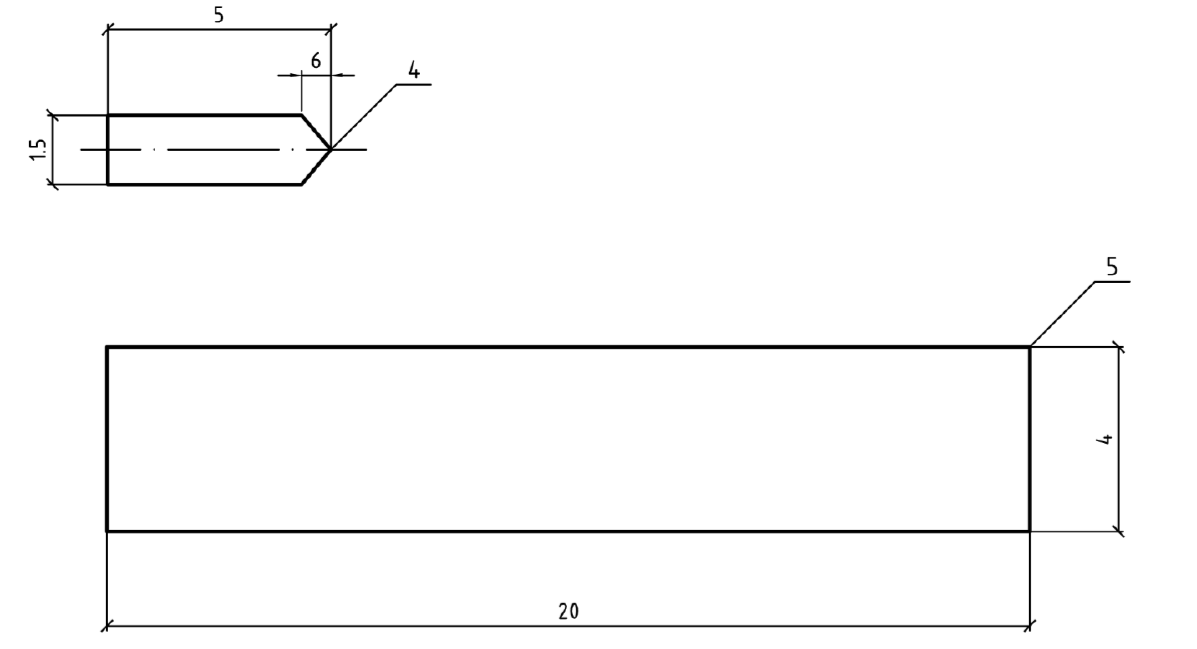 Sastavni crtež:
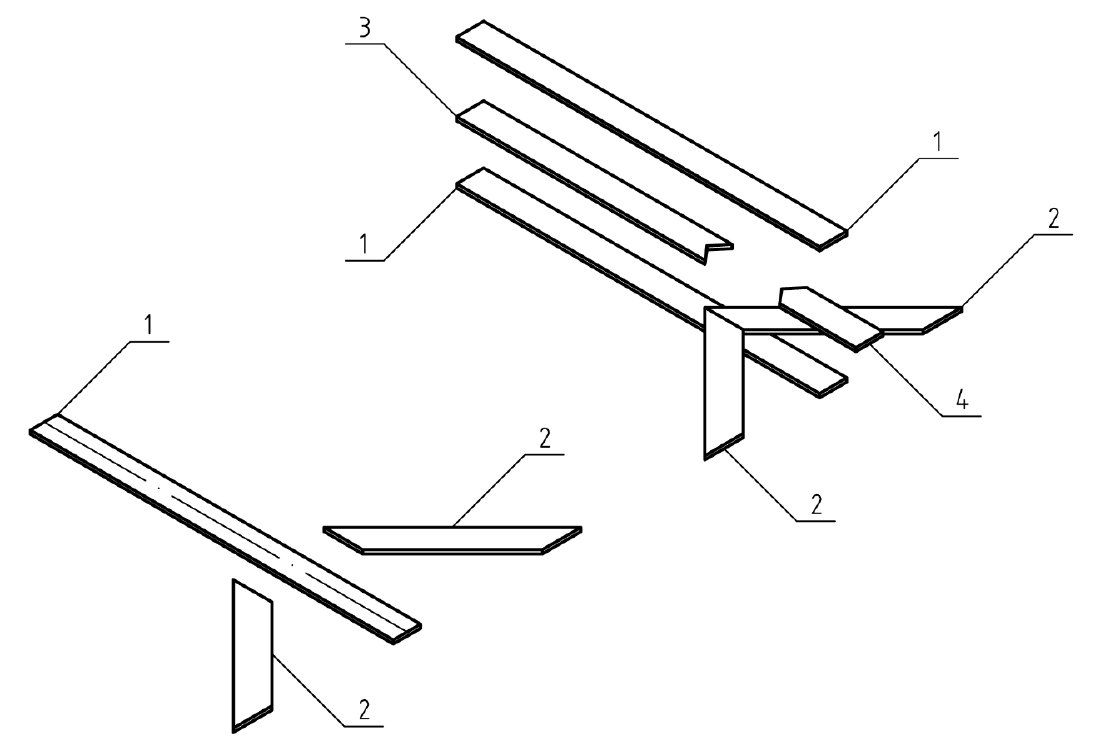 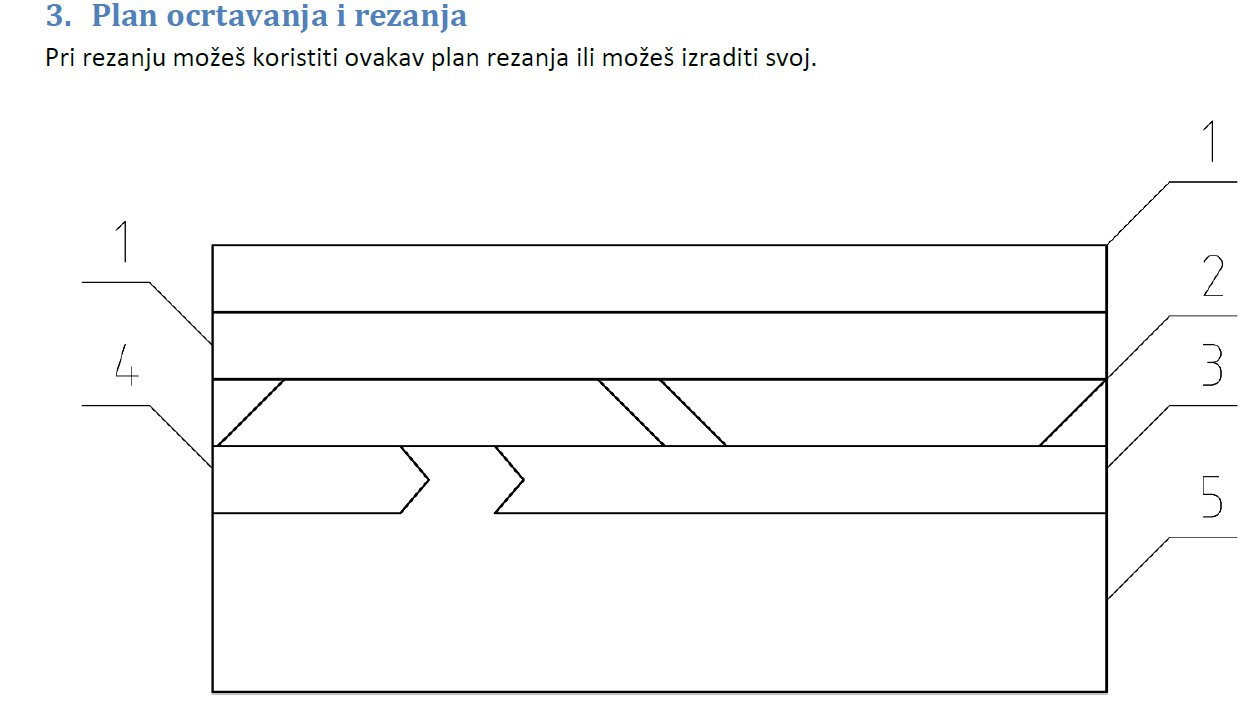 Radni zadatak: 5.R
   MAKETA KOŠARICE
Radni zadatak: 6.R

           NOSAĆ - STUP
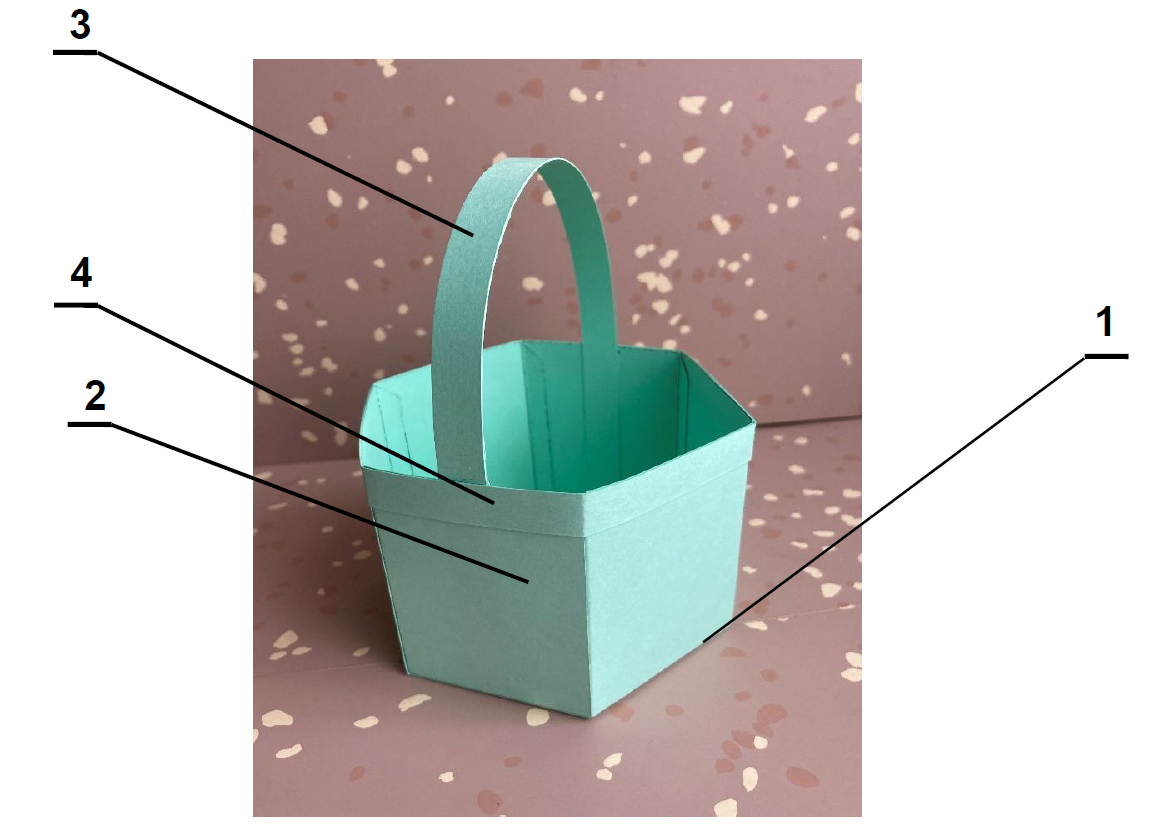 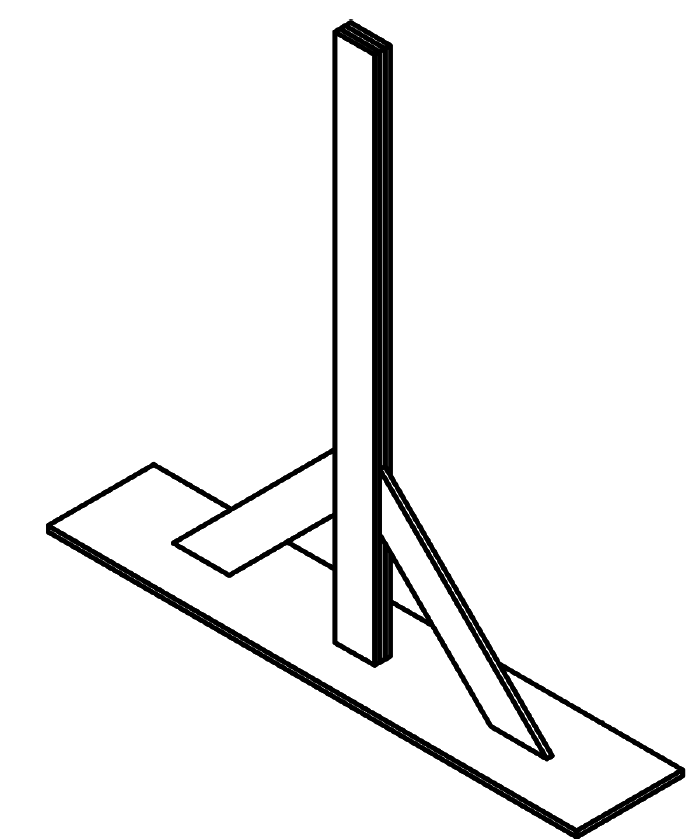 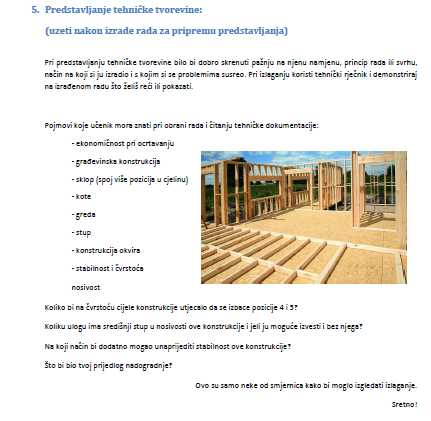 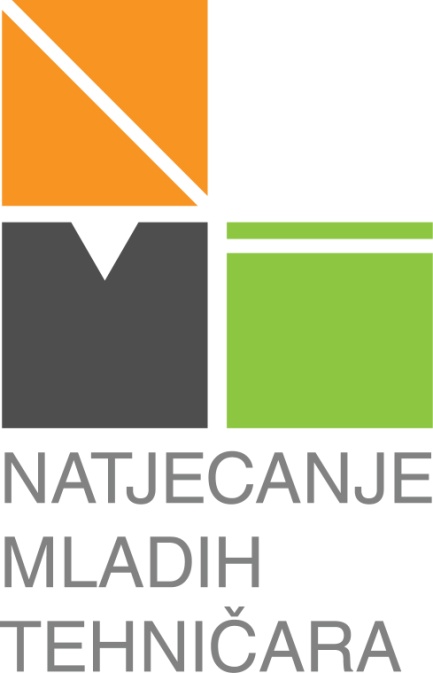 DOBRODOŠLI NA:
63.NATJECANJE MLADIH TEHNIČARA
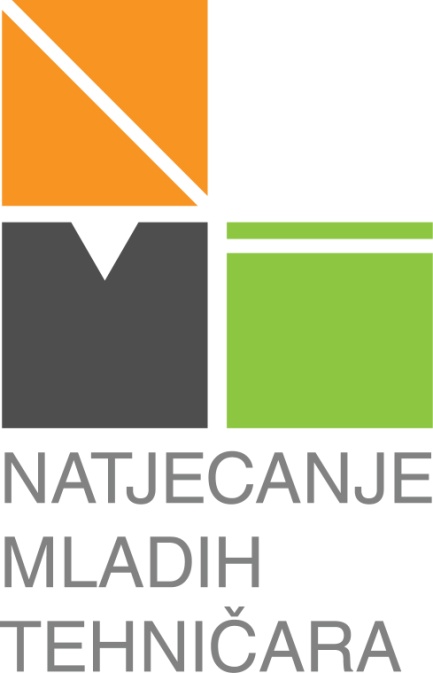 63.  Natjecanje mladih tehničara
Školsko natjecanje iz tehničke kulture
za učenike 7. i 8. razreda
3. 02. 2021.
7. razred STROJARSKE KONSTRUKCIJE
Radni zadatak: 
MEHANIZAM KRIVULJE BESKONAČNOSTI
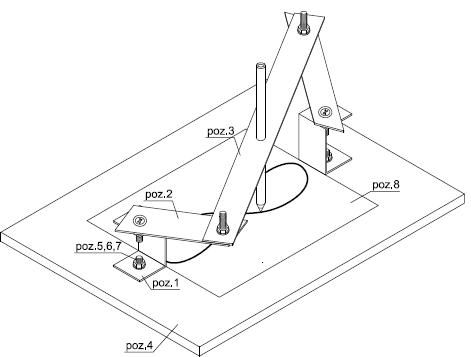 Sastavni crtež:
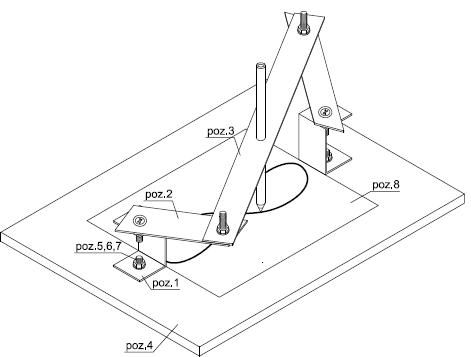 Radionički crtež:
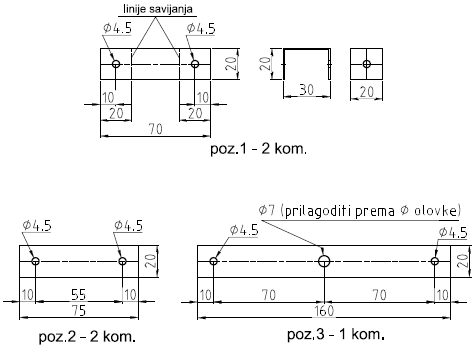 Radionički crtež:
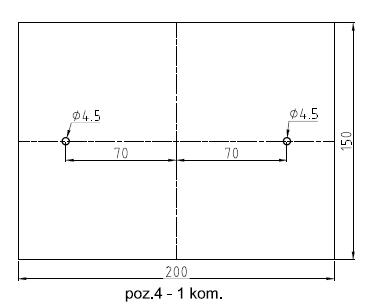 Radionički crtež:   SASTAVNICA
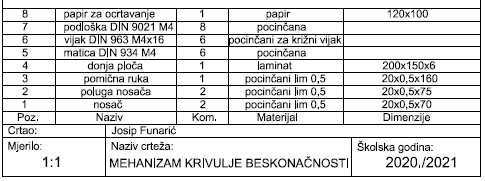 8. razred ELEKTROTEHNIKA
Radni zadatak: 
   STRUJNI KRUG – SKLOPKA SA SIGNALNOM        
                SVJETLEĆOM DIODOM
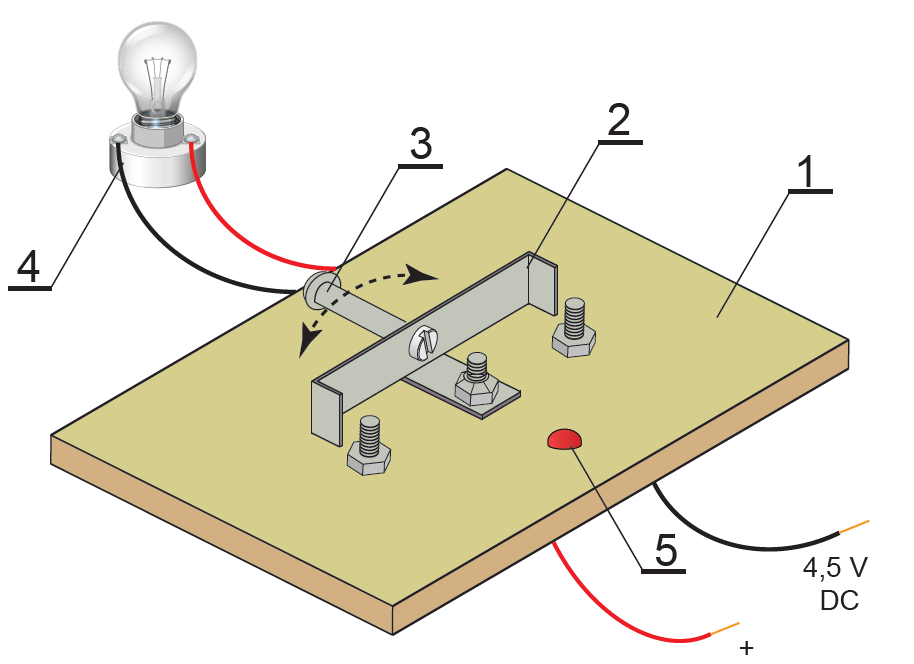 Sklopni crtež:
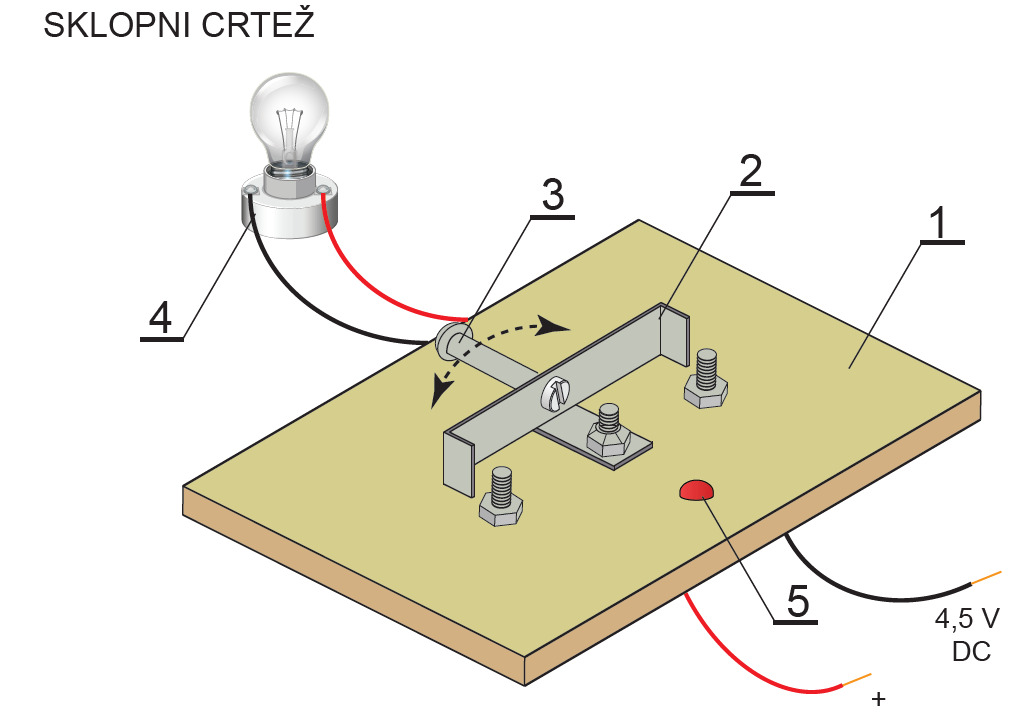 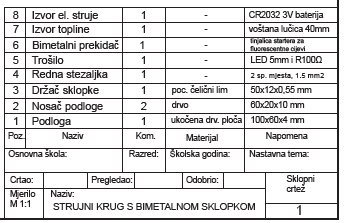 Sastavni crtež:
Pogled s donje strane podloge
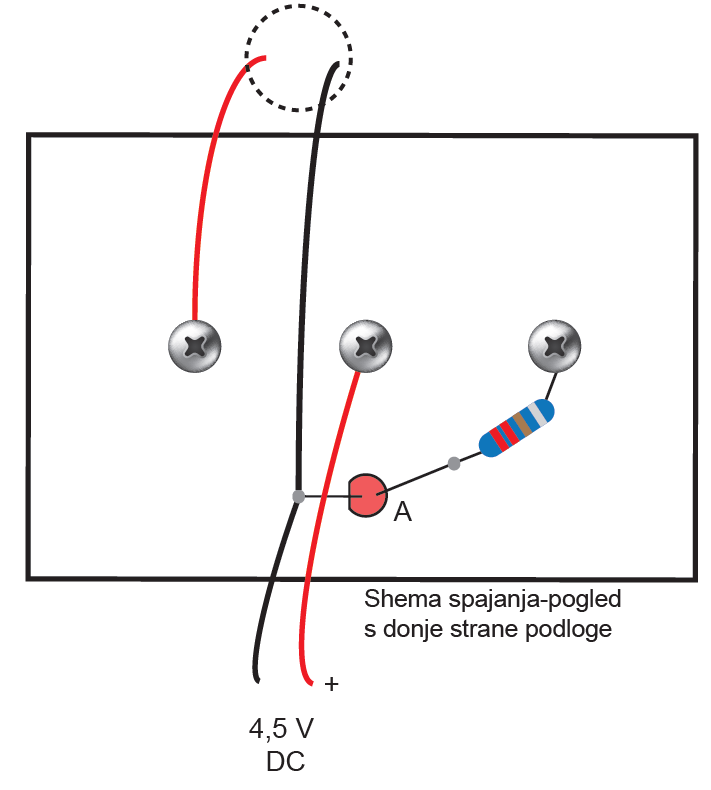 Radionički crtež:
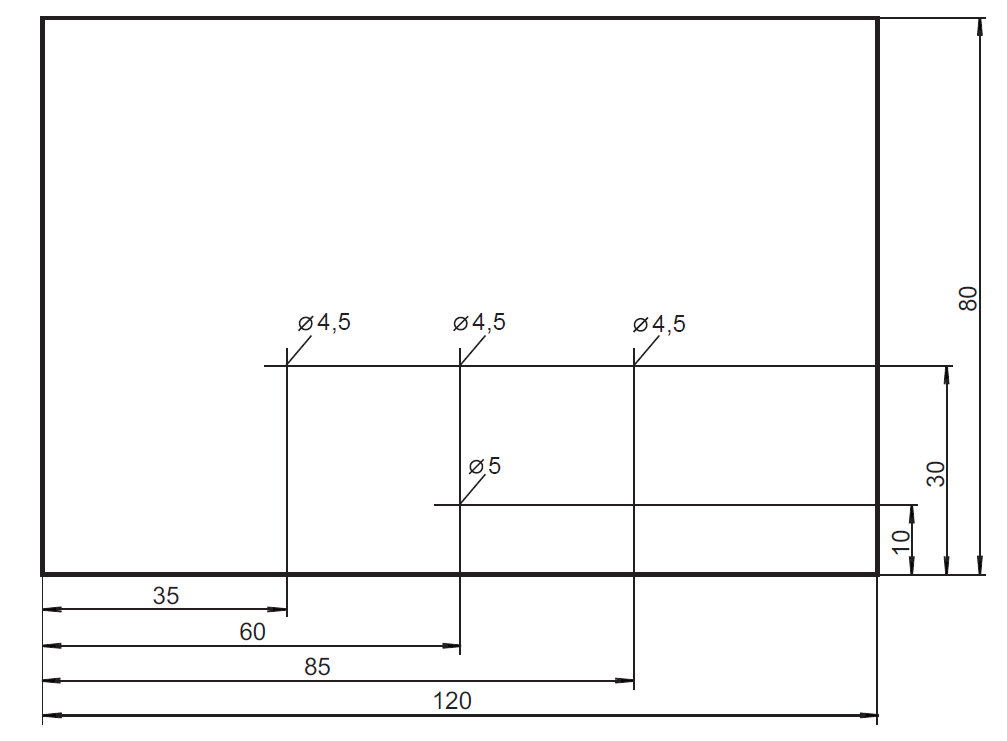 Radionički crtež:
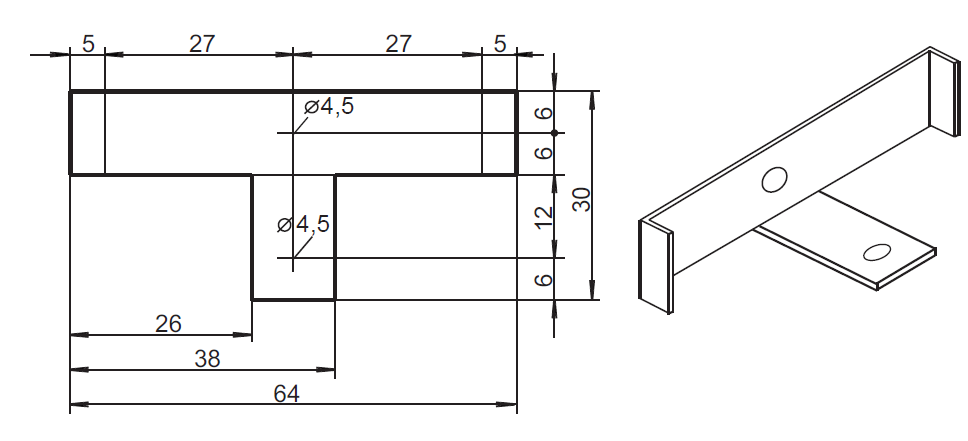 Radionički crtež:   sastavnica
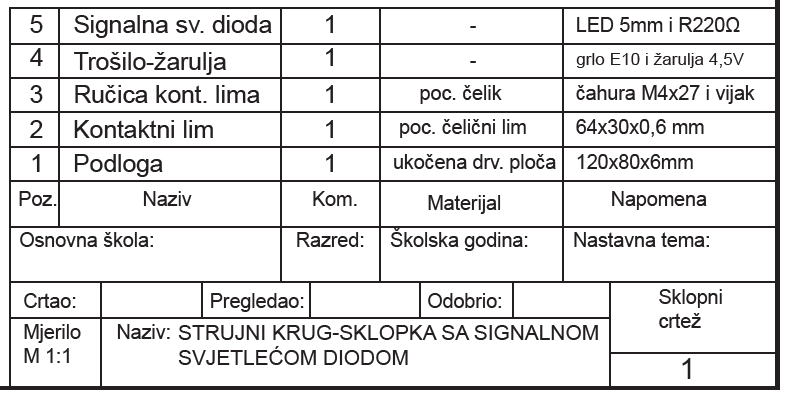 Radni zadatak: 7.R
MEHANIZAM KRIVULJE BESKONAČNOSTI
Radni zadatak: 8.R
   Strujni krug - Sklopka sa signalnom svjetlećom diodom
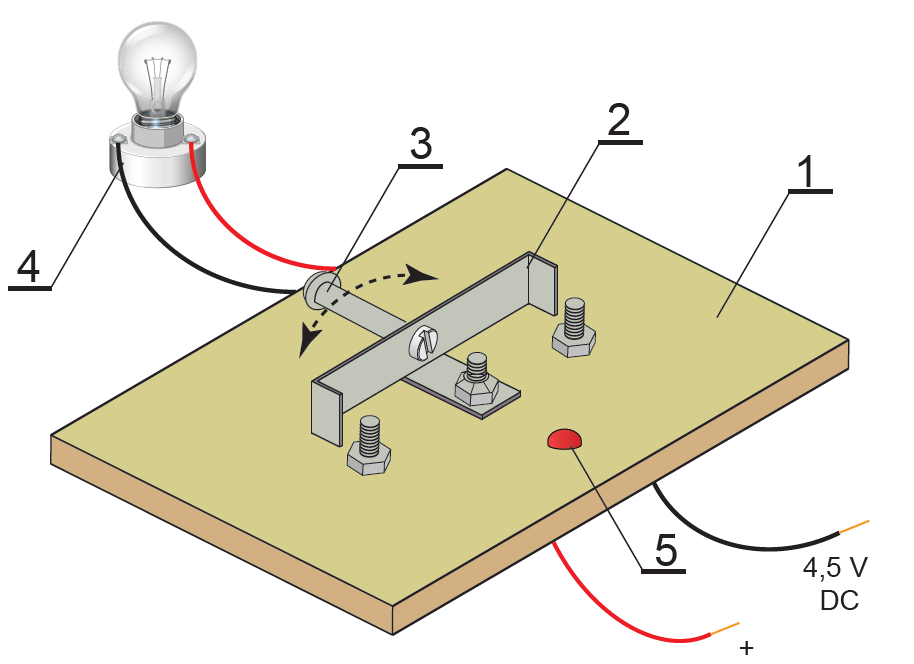 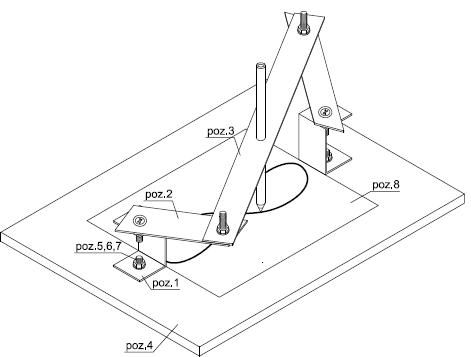 NAPOMENE  ZA PREDSTAVLJANJE  RADA:
Tvoja usmena  obrana rada treba sadržavati:
( trajanje do najviše 5 min.)
          
1. Naziv radnog zadatka ( reći što je bio radni zadatak)
          ( npr. Radni zadatak je bio izrada npr. modela, makete …
2.  Što si koristio od teh. dokumentacije?
- trebaš objasniti što prikazuje sastavni ili montažni crtež, a što prikazuje     
     radionički crtež i koja je njegova uloga?
      - od koliko se pozicija sastoji radni zadatak?    
- navesti  u kojem je mjerilu prikazan,
- reći da si  maketu  izradio u prirodnoj veličini u odnosu na radionički crtež
3.  Navesti što si sve koristio od materijala, alata i pribora?
      ( pazi na uporabu pravilnih naziva)
4.   Ukratko opisati  tijek rada ( navesti radne operacije po redoslijedu)
- što je bila 1. radna operacija  itd. ?
5.   Po završetku rada treba provjeriti čvrstoću spojeva
6.   Navesti neka svoja zapažanja vezana za tu maketu.